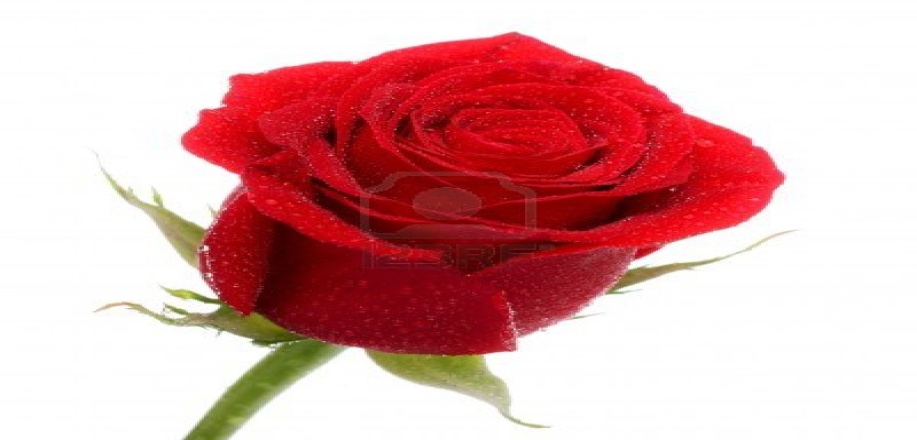 প্রিয় শিক্ষার্থী, শুভেচ্ছা সবাইকে
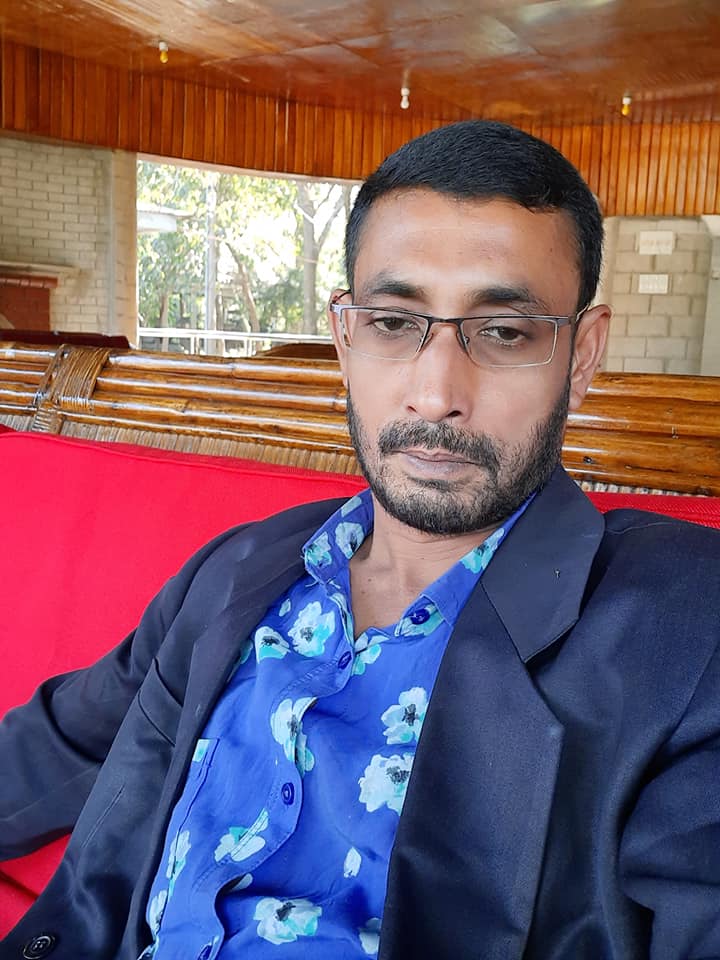 পরিচিতি
শ্রেনিঃ দশম
বিষয়ঃ আইসিটি
অধ্যায়ঃ ৫ম
পাঠঃ লজিক গেট
লতিফুল কবির
সহকারী শিক্ষক
শ্যামপুর আলীম মাদ্রাসা
সিরাজগঞ্জ সদর, সিরাজগঞ্জ
শিখন ফলঃ-
২) লজিক গেট  কত প্রকার  তা বলতে পারবে ।
১)লজিক গেট কী  ছাত্র ছাত্রীরা  তা বলতে পারবে ।
A

B
A
A
X=A+B
A
X=AB
B
লজিক গেইট
আর গেট-এর প্রতীক
A

B
X=A+B
আর গেটের সত্যক সারণী
অর গেটের সত্যক সাররণি ব্যাখ্যাঃ
B
A
X
B
x
A
A
x
B
B
A
x
এ্যান্ড গেট-এর প্রতিক
A
X=AB
B
এণ্ড গেট এর সত্যক সারনি
এন্ড গেটের সত্যক সাররণি ব্যাখ্যাঃ
x
A
B
x
B
A
x
A
B
x
B
A
নট গেটের চিত্র
A
Y= A
নট গেট এর সত্যক সারনি
নট গেট এর সত্যক সারনির ব্যখ্যা
A
B
দলিয় কাজ
১। লজিক গেট কী?
২। যে কোনো ১টি গেটের সত্যক সারনিসহ ব্যাখ্যা কর।
মুল্যায়ন
বাড়ির কাজ
১। আন্ড গেট কাকে বলে?
২। সত্যক সারনিসহ ব্যাখ্যা কর
ধন্যবাদ সবাইকে